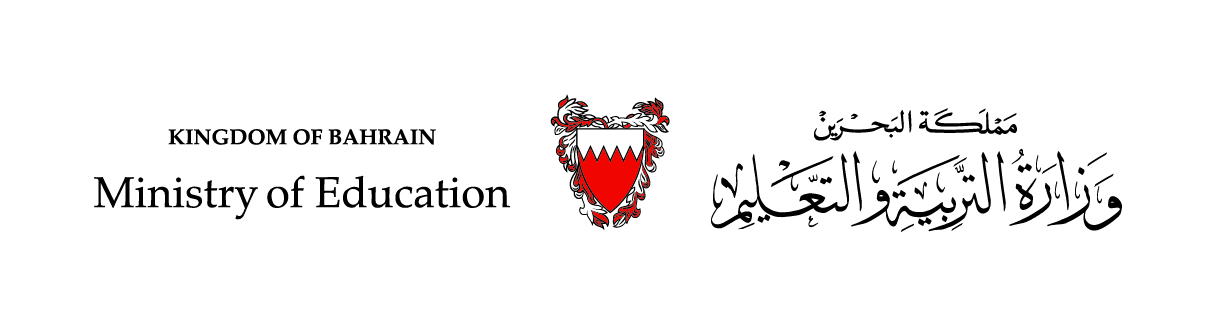 رياضيات الصف الأول الإعدادي – الجزء الأول
( 1 -  6 ) الجبر: المتغيرات و التعابير الجبرية
( صفحة 25)
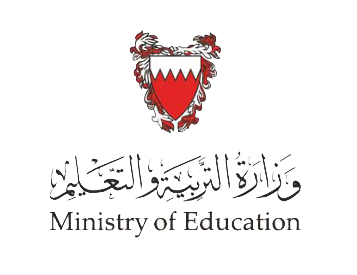 سنتعلم في هذا الدرس:
إيجاد قيم تعابير جبرية  تتضمن أعداد كلية.
يمثل الشكل الآتي نمطًا باستعمال المربعات:
شكل 1
شكل 2
شكل 3
ارسم الشكل الرابع و الخامس في هذا النمط؟
شكل 5
شكل 4
المتغيرات و التعابير الجبرية– الصف الأول الإعدادي
وزارة التربية والتعليم – 2020م
ما عدد المربعات في الشكل العاشر، دوّن البيانات في الجدول الآتي:
خطوات الحل:
نوجد العلاقة بين عدد المربعات و رقم الشكل:
رقم الشكل  +  2
العلاقة هي:
لذا، عدد مربعات الشكل العاشر وفقاً للعلاقة السابقة هي: 10 + 2 = 12 مربع
المتغيرات و التعابير الجبرية– الصف الأول الإعدادي
وزارة التربية والتعليم – 2020م
العلاقة هي:
رقم الشكل  +  2
يمكن أن نعبر عن رقم الشكل بأي متغير ( رمز ) مثال: ن
العلاقة السابقة تسمى تعبيرًا جبريًا
التعبير الجبري: يحتوي على رموز و أعدادًا كلية وعملية حسابية واحدة على الأقل.
المتغيرات و التعابير الجبرية– الصف الأول الإعدادي
وزارة التربية والتعليم – 2020م
أحسب قيمة كل من التعابير الآتية، إذا كانت هـ = 8 ، د = 5:
ثانيًا:
أولًا:
ثالثًا:
هــ  -  3
هــ +  د
15 – هــ
الإجابة:
الإجابة:
الإجابة:
نعوض عن قيمة هـ بـ 8       و قيمة د بـ 5
نعوض عن قيمة هـ بـ 8
نعوض عن قيمة هـ بـ 8
15 -  8 = 7
8 – 3 = 5
8 + 5 = 13
المتغيرات و التعابير الجبرية– الصف الأول الإعدادي
وزارة التربية والتعليم – 2020م
أحسب قيمة 8 و – 2 ل، إذا كانت و = 5 ، ل = 3:
الإجابة:
نعوض عن قيمة و بـ 5، نعوض عن قيمة ل بـ 3
8 و – 2 ل
8 ضرب و  – 2 ضرب ل
= (8 × 5 )  – ( 2 × 3 )
= 40 – 6
= 34
المتغيرات و التعابير الجبرية– الصف الأول الإعدادي
وزارة التربية والتعليم – 2020م
أحسب قيمة 9 هــ  - 6 ب، إذا كانت هـ = 6 ، ب = 4:
الإجابة:
نعوض عن قيمة هـ بـ 6، نعوض عن قيمة ب بـ 4
9 هـ - 6 ب
9 ضرب هـ  – 6 ضرب ب
= (9 × 6 )  – ( 6 × 4 )
= 54 – 24
= 30
المتغيرات و التعابير الجبرية– الصف الأول الإعدادي
وزارة التربية والتعليم – 2020م
أحسب قيمة ما يأتي، إذا كانت هـ = 6 ، ب = 4:
الإجابة :
نعوض عن قيمة هـ بـ 6  ، نعوض عن قيمة ب بـ 4
12
=
=
=
المتغيرات و التعابير الجبرية– الصف الأول الإعدادي
وزارة التربية والتعليم – 2020م
أحسب قيمة 2 هـ 2 +  5 ، إذا كانت هـ = 6:
الإجابة :
نعوض عن قيمة هـ بـ 6
2 هـ 2 +  5
هـ 2 = (6) 2 = 6 × 6 = 36
= 2 (6 )2  +  5
= ( 2 × 36 ) +  5
تذكر أثناء الحل استخدم قواعد ترتيب العمليات
= 72 +  5
= 77
المتغيرات و التعابير الجبرية– الصف الأول الإعدادي
وزارة التربية والتعليم – 2020م
اختبر نفسك
دقيقة
اختر الإجابة الصحيحة فيما يأتي:
قيمة التعبير 8 – ب، إذا كانت قيمة ب = 5 ، هي:
5
0
3
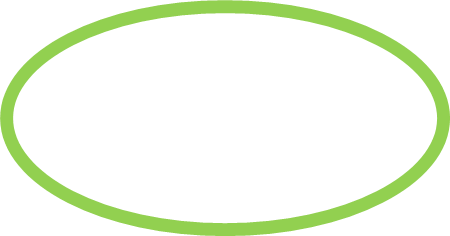 المتغيرات و التعابير الجبرية– الصف الأول الإعدادي
وزارة التربية والتعليم – 2020م
اختبر نفسك
دقيقتان
اختر الإجابة الصحيحة فيما يأتي:
قيمة التعبير 4 س 2، إذا كانت قيمة س = 8 ، هي:
16
64
256
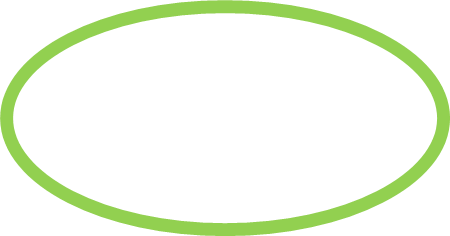 المتغيرات و التعابير الجبرية– الصف الأول الإعدادي
وزارة التربية والتعليم – 2020م
لمزيد من التمارين يُمكنك الرجوع إلى 
كتاب الرياضيات للصف الأول الاعدادي– الجزء الأول 
صفحة: 27
المتغيرات و التعابير الجبرية– الصف الأول الإعدادي
وزارة التربية والتعليم – 2020م
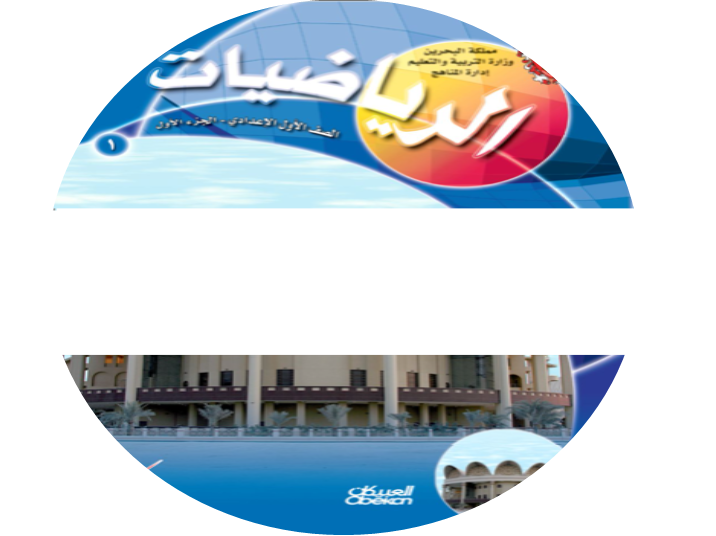 انتهى الدرس
المتغيرات و التعابير الجبرية– الصف الأول الإعدادي
وزارة التربية والتعليم – 2020م